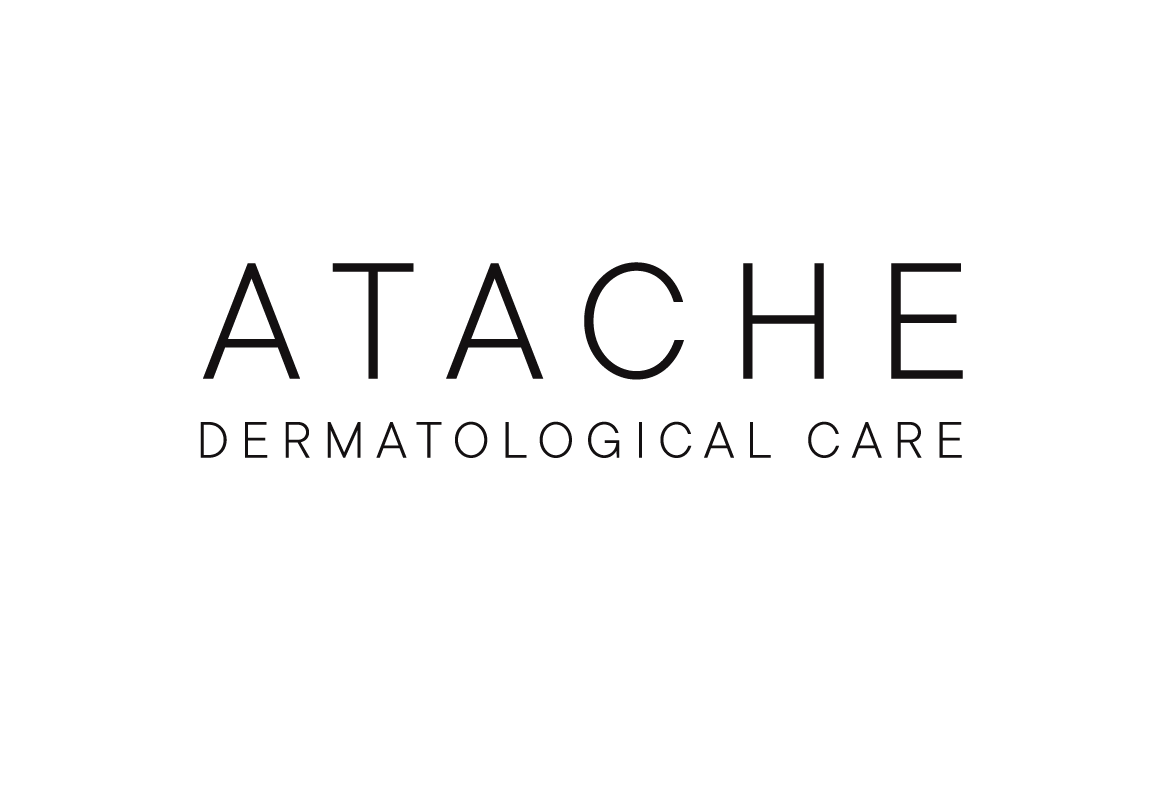 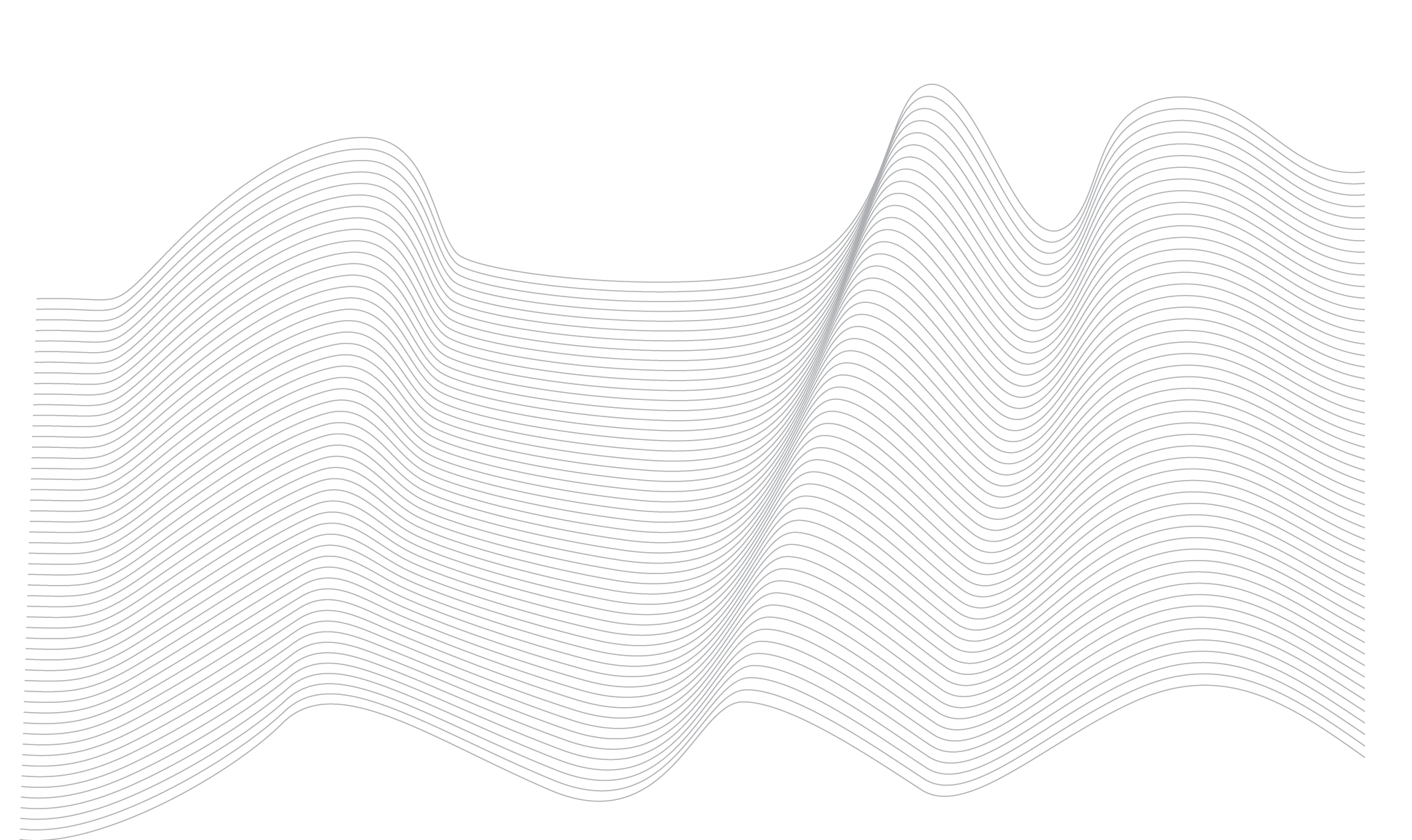 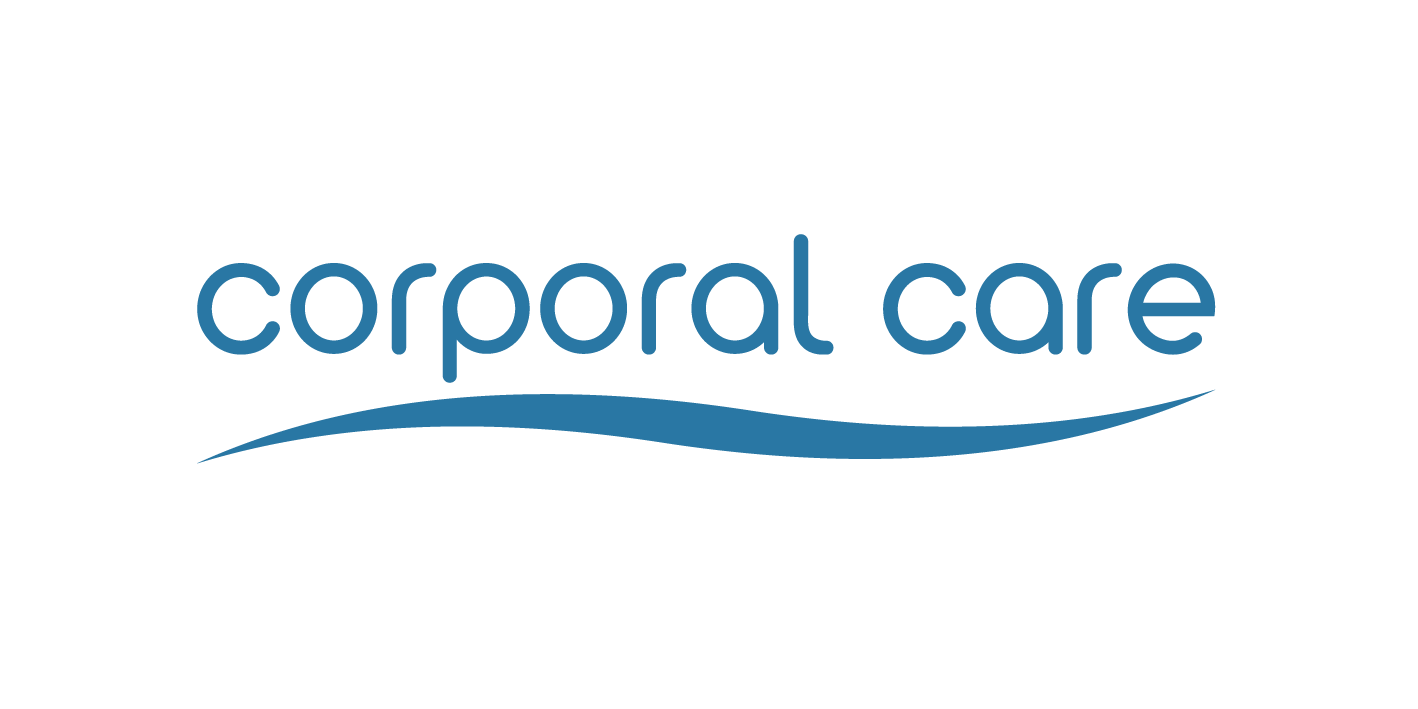 FORMACIÓN
índice
Light Skin.
Pure silk.
Cellu attack.
Sea massage.
Línea corporal
Corporal Care: Linea corporal para el cuidado diario y  específica para la celulitis
Cuidado corporal diario
La línea corporal de atache, corporal care,  aporta productos para la limpieza y  cuidado diario de la piel al igual que  tratamiento específico anticelulítico.

Gracias a sus ingredientes, los productos  dejan una sensación agradable tas su uso  y resultados notables por la combinación  de los mismo
Cuidado corporal diario
Anticelulítico
Crema de masaje
Exfoliante
Hidratante
Volumen: 200 ml
Volumen: 500 ml
Volumen: 200 ml
Volumen: 200 ml
Ligth skin
Cellu-attack
Pure silk
Sea massage
Productos: light skin
Ingredientes activos: perlas de aceite de jojoba y proteínas de soja.
Presentación e indicación: gel de ducha exfoliante corporal.
Acción:
las perlas de jojoba actúan como exfoliante  natural, renueva la superficie de la piel, dejándola  suave y revitalizada. La piel queda preparada  para recibir los distintos tratamientos Corporal  Care, potenciando su eficacia.
Ligth skin
Productos: light skin
Modo de empleo:
Aplicar como gel de baño sobre la piel mojada en  la ducha o baño, realizando un masaje circular de  varios minutos. Para aquellas zonas donde se  requiera potenciar la acción relajante y exfoliante,  aplicar con la ayuda de una esponja dura o  manopla. Utilizar diariamente o en días alternos,  dependiendo del tipo de piel.

o Para todo tipo de pieles.
Ligth skin
Productos: pure silk
Ingredientes	activos:	esqualeno,	aceite	de	jojoba,	proteínas de soja y  extracto de brotes de Haya.
Presentación e Indicación: Crema hidratante corporal frenando el proceso  de envejecimiento cutáneo
Acción
Ingredientes que preparan, protegen y mejoran la  elasticidad de la piel, frenando el proceso de  envejecimiento cutáneo. Su suave textura respeta  todo tipo de pieles y con un aroma agradable.
Pure silk
Productos: pure silk
Modo de empleo
Aplicar diariamente mediante suaves masajes  circulares hasta su total absorción. Es preferible  inmediatamente tras la ducha ya que la piel está  más predispuesta a absorber los ingredientes.

o Para todo tipo de pieles
Pure silk
Productos: cellu-attack
Ingredientes activos: extracto de palmaria, PHYCO-R-7, aceite de jojoba y V-  Tonic.
Indicación: Serum anticelulítico con masajeador.
Acción.
Tratamiento anticelulítico que reduce el volumen y  mejora la elasticidad de la piel. Acelera la  combustión de grasas y la eliminación de líquidos.
Incluye un masajeador anticelulítico, que permite  llegar a capas más profundas, reduciendo la  celulitis y activando la microcirculación sanguínea.
Cellu-attack
Productos: cellu-attack
Modo de empleo:
Aplicar una o dos veces al día realizando un intenso  masaje circular de forma lenta y ascendente.
Además de la regularidad y constancia, es muy  importante realizar un buen automasaje. Para obtener mejores resultados, incluye un masajeador anticelulítico  con 22 puntos de contacto que ayuda a eliminar la acumulación de grasa y movilizar el exceso de líquidos al  alcanzar las capas más internas.
o Para todo tipo de pieles.
Cellu-attack
Productos: sea massage
Ingredientes activos: aceite de jojoba, aceite de almendras dulces, Algae  fucus, Algae laminaria y V-Tonic.
Indicación: crema de masaje con propiedades anticelulíticas y reafirmantes.
Acción.
Crema de alta viscosidad con un intenso color  blanco indicada para masaje con propiedades  anticelulíticas y reafirmantes gracias a Algae fucus y  laminaria. Además aporta contiene aceite de  jojoba y almendras dulces para mantener una  óptima hidratación
Sea massage
Productos: sea massage
Modo de empleo:
Aplicar con la piel limpia, realizando el  masaje con la técnica adecuada  seleccionada por el profesional según las  necesidades de cada paciente. Además,  permite una larga ejecución sin que se absorba el producto.
o Para todo tipo de pieles.
Sea massage
Productos: sea massage
Principales ventajas de producto

Cuida la mano durante el masaje.
No deja restos grasientos en la piel: Ni en la mano del masajista ni en el cuerpo del paciente.
No deja ningún tipo de resto en la piel tras finalizar la aplicación.
Gracias a su fórmula tiene una absorción lenta lo que facilita	el  masaje duradero sin necesidad de aplicar más producto.
Sea massage